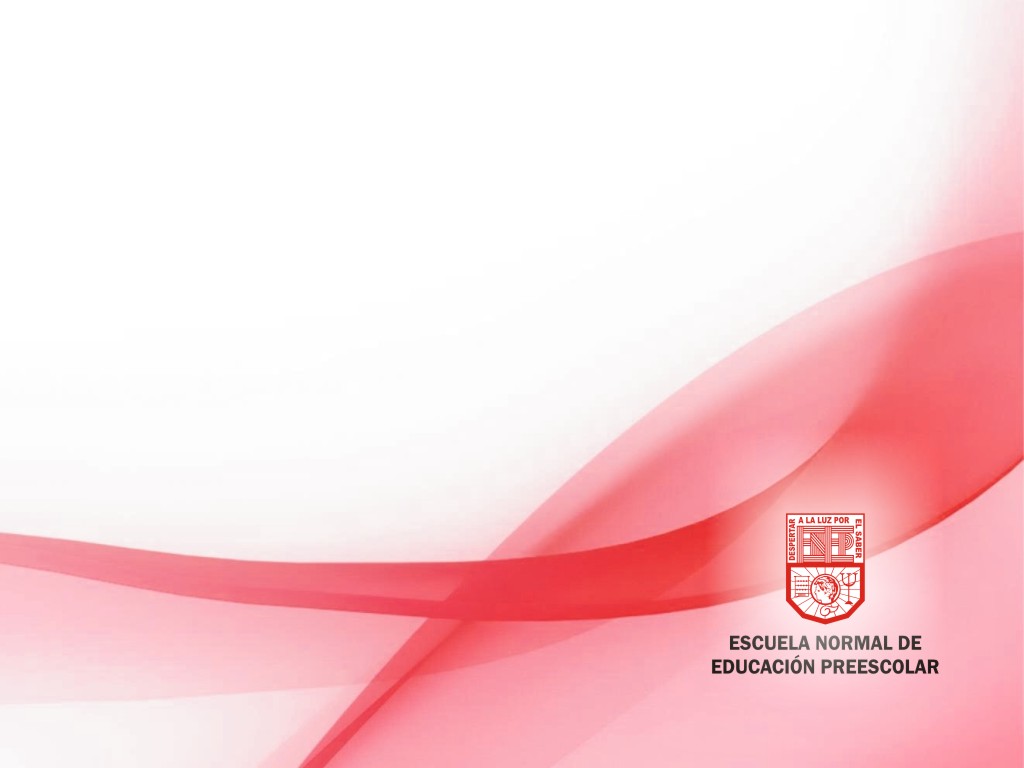 COMPUTACIÓN  3 “B”
Ing. Juan Manuel Martínez Muza
Encuadre
Agosto 2022- 2023
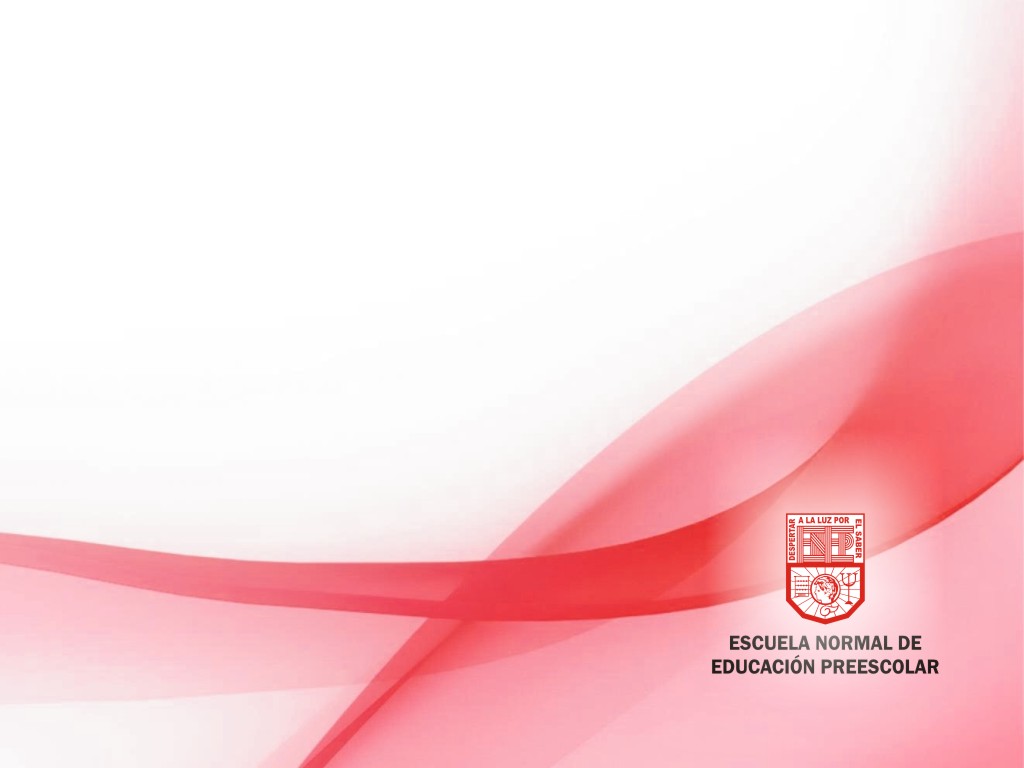 Bienvenida
Presentación maestro alumnos
Calendarización   14 sesiones
Presentación  general del curso
Evaluación
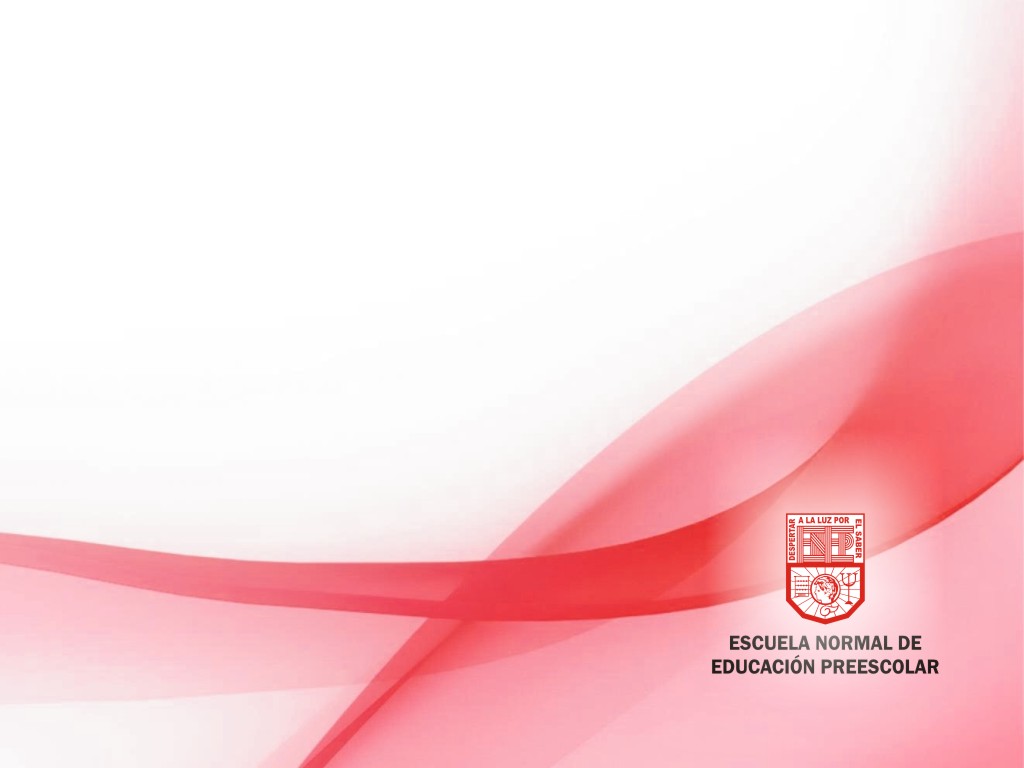 80+0=8
85+1=9
95+1=10